Learning and Mechanism Design
Vasilis Syrgkanis
Microsoft Research, New England
Points of interaction
Mechanism design and analysis for learning agents
Online learning as behavioral model in auctions
Learning good mechanisms from data
PAC learning applied to optimal mechanism design
Online learning of good mechanisms
Learning from non-truthful auction data
Econometric analysis in auction settings
Mechanism design for learning problems
Online learning with strategic experts: incentivizing exploration, side-incentives
Buying data: private data, costly data, crowdsourcing
Points of interaction
Mechanism design and analysis for learning agents
Online learning as behavioral model in auctions
Learning good mechanisms from data
PAC learning applied to optimal mechanism design
Online learning of good mechanisms
Learning from non-truthful auction data
Econometric analysis in auction settings
Mechanism design for learning problems
Online learning with strategic experts: incentivizing exploration, side-incentives
Buying data: private data, costly data, crowdsourcing
Key Insights
Auctions in practice are simple and non-truthful
How do players behave: simple adaptive learning algorithms, e.g. online learning
How good is the welfare of learning outcomes?
Is it computationally easy for players to learn?
Are there easily learnable simple mechanisms?
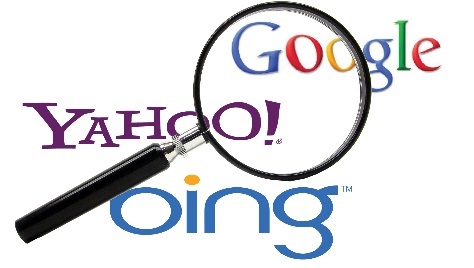 Mechanism Design in Combinatorial Markets
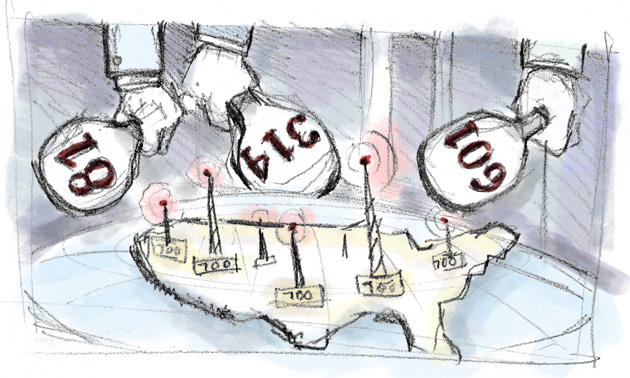 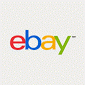 Algorithmic Mechanism Design
Vickrey-Clarke-Groves Mechanism
Truthful Algorithmic Mechanism Design 
[Nisan-Ronen’99]
Many Mechanisms in Practice
Truthful reporting is dominant strategy 
Maximizes social welfare
Too much communication: need to report my whole valuation
Computationally inefficient: requires being able to solve the welfare maximization problem
Computationally efficient mechanism
Settle with approximately optimal social welfare
Assume access to either a demand query or value query access to the valuation of each player
Non-truthful with simple allocation and pricing schemes
Many mechanisms running simultaneously or sequentially
Overall auction system is a non-truthful mechanism
How Do Players Behave?
Classical game theory: players play according to Nash Equilibrium
How do players converge to equilibrium?
Nash Equilibrium is computationally hard

Most scenarios: repeated strategic interactions
Simple adaptive game playing more natural
Learn to play well over time from past experience
e.g. Dynamic bid optimization tools in online ad 
   auctions
Caveats!
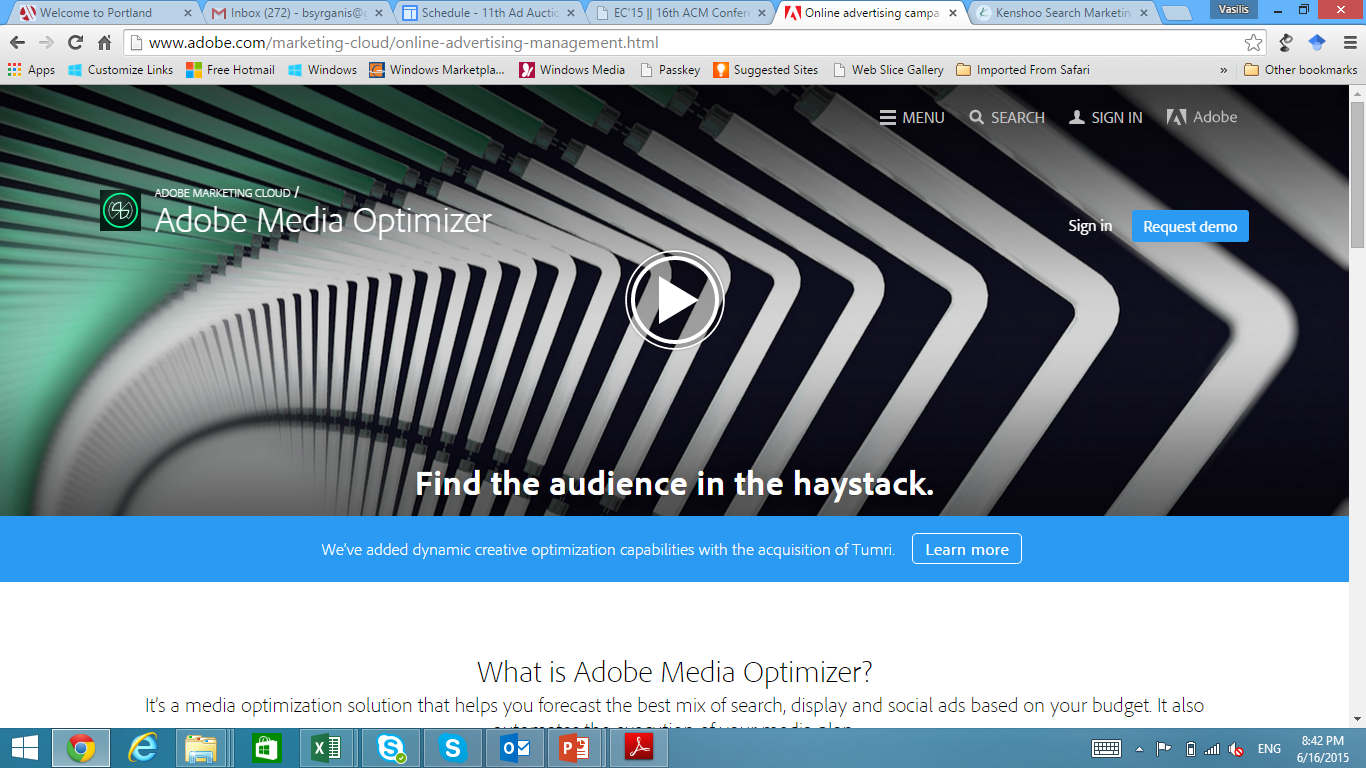 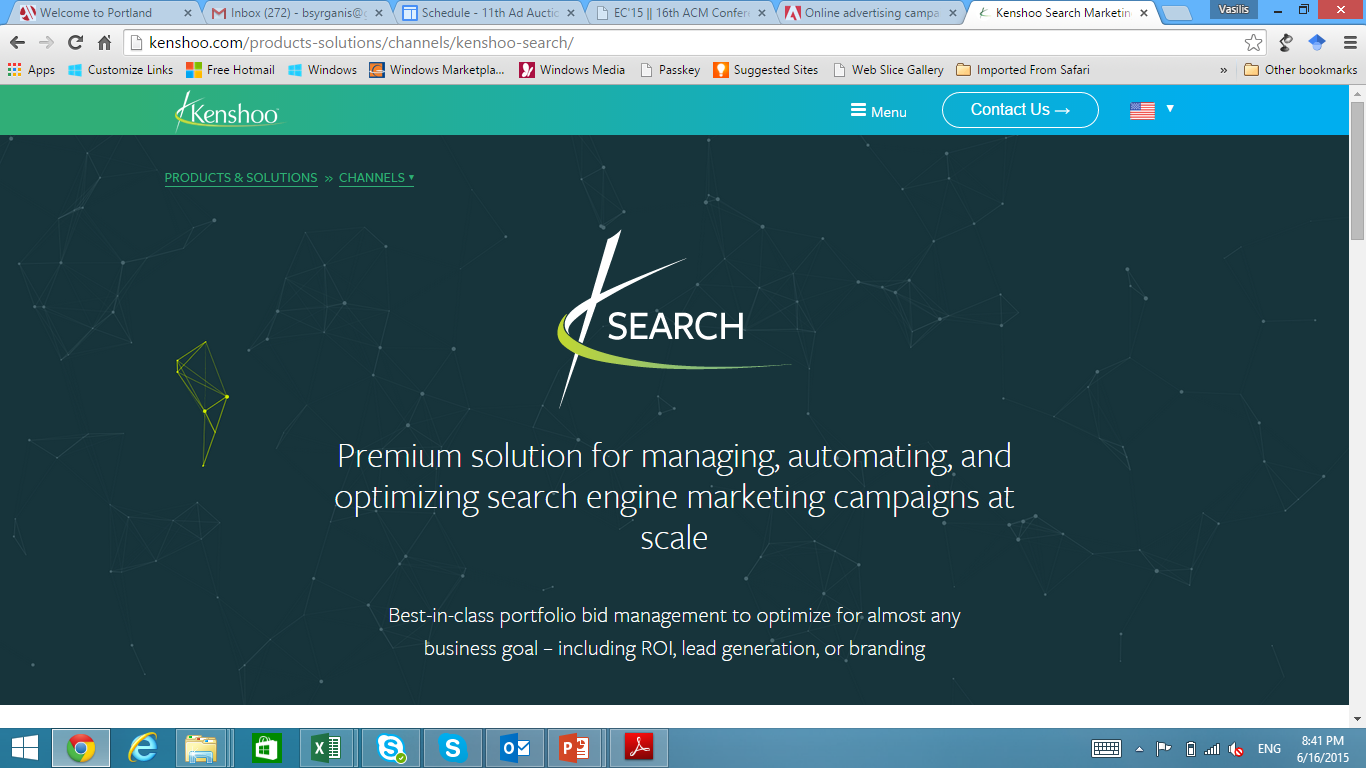 internet routing
advertising auctions
No-Regret Learning
Average utility of algorithm
Average utility of fixed bid vector
Simple mechanisms with good welfare
Simultaneous Second Price Auctions (SiSPAs)
Sell each individual item independently using a second price auction
Bidders simultaneously submit a bid at each auction
At each auction highest bidder wins and pays second highest bid
Pros. Easy to describe, simple in design, distributed, prevalent in practice
Cons. Bidders face a complex optimization problem
Welfare at no-regret [Bik’99,CKS’08, BR’11, HKMN’11,FKL’12,ST’13, FFGL’13]. If players use no-regret learning, average welfare is at least ¼ of optimal, even for sub-additive valuations.
Similar welfare guarantees for many other simple auctions used in practice: Generalized Second Price Auction, Uniform-price Multi-unit Auction (captured by notion of smooth mechanism [ST’13])
Computational Efficiency of No-Regret
Points of interaction
Mechanism design and analysis for learning agents
Online learning as behavioral model in auctions
Learning good mechanisms from data
PAC learning applied to optimal mechanism design
Online learning of good mechanisms
Learning from non-truthful auction data
Econometric analysis in auction settings
Mechanism design for learning problems
Online learning with strategic experts: incentivizing exploration, side-incentives
Buying data: private data, costly data, crowdsourcing
Key Insights
Classic optimal mechanism design requires prior 
What if we only have samples of values?
Approximately optimal mechanisms from samples
What is the sample complexity?
A statistical learning theory question
With computational efficiency?
Online optimization of mechanisms
Samples arrive online and not i.i.d.
What if we observe incomplete data?
Prices and winners or chosen items from posted prices
Optimal Mechanism Design
PAC Learning and Sample Complexity
PAC Learning for Optimal Auctions
Efficiently Learning Optimal Auctions
ERM for many of these problems can be computationally hard

What if we want a poly-time algorithm?
Non-i.i.d. regular distributions [Cole-Roughgarden’14, Devanur et al’16]
i.i.d. irregular distributions [Roughgarden-Schrijvers’16]
Non-i.i.d. irregular distributions [Gonczarowski-Nisan’17]

Typically: discretization in either virtual value or value space and subsequently running Myerson’s auction on empirical distributions

Why efficient learnable? Bayesian version of the problem has closed form simple solution (Myerson)
Multi-item Optimal Auctions
Optimal mechanism is not well understood or easy to learn

Compete with simple mechanisms: 
Posted bundle price mechanisms [Morgenstern-Roughgarden’16] (Pseudo-dimension)
Affine maximizers, bundle pricing, second-price item auctions [Balcan-Sandholm-Vitercik’15,16] (Rademacher complexity)
Bundle, item pricing [S’17] (new split-sample growth measure)
Yao’s simple approximately optimal mechanisms [Cai-Daskalakis’17] (new measure of complexity for product distributions)
Online Learning of Mechanisms
Valuation samples are not i.i.d. but coming in online arbitrary manner

Dynamically optimize mechanisms to perform as good as the best mechanism in hindsight?

Optimizing over second price auctions with player-specific reserves [Roughgarden-Wang’16]
Optimizing over Myerson style auction over discretized values [Bubeck et al’17]
Reductions from online to offline problem for discretized Myerson and other auctions [Dudik et al’17]
Learning from incomplete data
What if we only observe responses to posted prices? 
Posting prices online and buyers selecting optimal bundle [Amin et al.’14, Roth-Ullman-Wu’16]
Goal is to optimize revenue
Assumes goods are continuous and buyers value is strongly concave

What if we only observe winners and prices?
Can still compute good optimal reserve prices without learning values [Coey et al.’17]
Points of interaction
Mechanism design and analysis for learning agents
Online learning as behavioral model in auctions
Learning good mechanisms from data
PAC learning applied to optimal mechanism design
Online learning of good mechanisms
Learning from non-truthful auction data
Econometric analysis in auction settings
Mechanism design for learning problems
Online learning with strategic experts: incentivizing exploration, side-incentives
Buying data: private data, costly data, crowdsourcing
Key Insights
To make any inference we need to connect bids to values
Requires some form of equilibrium/behavioral assumption
BNE, NE, CE, No-regret learning
In many cases value distribution can be re-constructed from bid distribution
If goal is to optimize revenue or infer welfare properties then learning the value distribution is not needed
Learning from non-truthful data
What if we have data from a first price auction or a Generalized Second Price auction?

Auctions are not truthful: we only have samples of bids not values
Not a PAC learning problem any more
Requires structural modeling assumptions to connect bids to values
Bayes-Nash equilibrium, Nash equilibrium, No-regret learners
First Price Auction: BNE Econometrics
[Guerre-Perrigne-Vuong’00]
No-regret learning
[Nekipelov-Syrgkanis-Tardos’15, Noti-Nisan’16-17]
Current average utility
Regret
Average deviating utility from fixed action
Revenue inference from non-truthful bids
[Chawla-Hartline-Nekipelov’14]
Revenue inference from non-truthful bids
[Chawla-Hartline-Nekipelov’14]
Welfare inference from non-truthful bids
[Hoy-Nekipelov-S’16]
AGT Theory
vs
Econometrics
Observe bid dataset
Infer player values/distributions
Calculate quantity of interest
Bridges across two approaches
Use worst-case price of anarchy methodologies
Replace worst-case proofs with data-measurements
Points of interaction
Mechanism design and analysis for learning agents
Online learning as behavioral model in auctions
Learning good mechanisms from data
PAC learning applied to optimal mechanism design
Online learning of good mechanisms
Learning from non-truthful auction data
Econometric analysis in auction settings
Mechanism design for learning problems
Online learning with strategic experts: incentivizing exploration, side-incentives
Buying data: private data, costly data, crowdsourcing
Key Insights
Incentivizing exploration: online learning were choices are recommendations to strategic users
Users might have prior biases and need to be convinced
Goal is to incentivize taking a desired action
Via information design or payment schemes
Achieve good regret rates despite incentives
Bying data: most machine learning tasks require inputs from humans
Crowdsourcing: incentivizing strategic agents to exert costly effort to produce labels
Private data: buying private data for agents that value privacy and have a cost for providing them
Relevant courses
Daskalakis, Syrgkanis. Topics in Algorithmic Game Theory and Data Science, MIT 6.853, Spring 2017
https://stellar.mit.edu/S/course/6/sp17/6.853/index.html
Eva Tardos. Algorithmic Game Theory, Cornell CS6840, Spring 2017
http://www.cs.cornell.edu/courses/cs6840/2017sp/
Yiling Chen. Prediction, Learning and Games, Harvard CS236r, Spring 2016
https://canvas.harvard.edu/courses/9622
Nina Balcan. Connections between Learning, Game Theory, and Optimization, GTech 8803, Fall 2010
http://www.cs.cmu.edu/~ninamf/LGO10/index.html
Workshop on AGT and Data Science
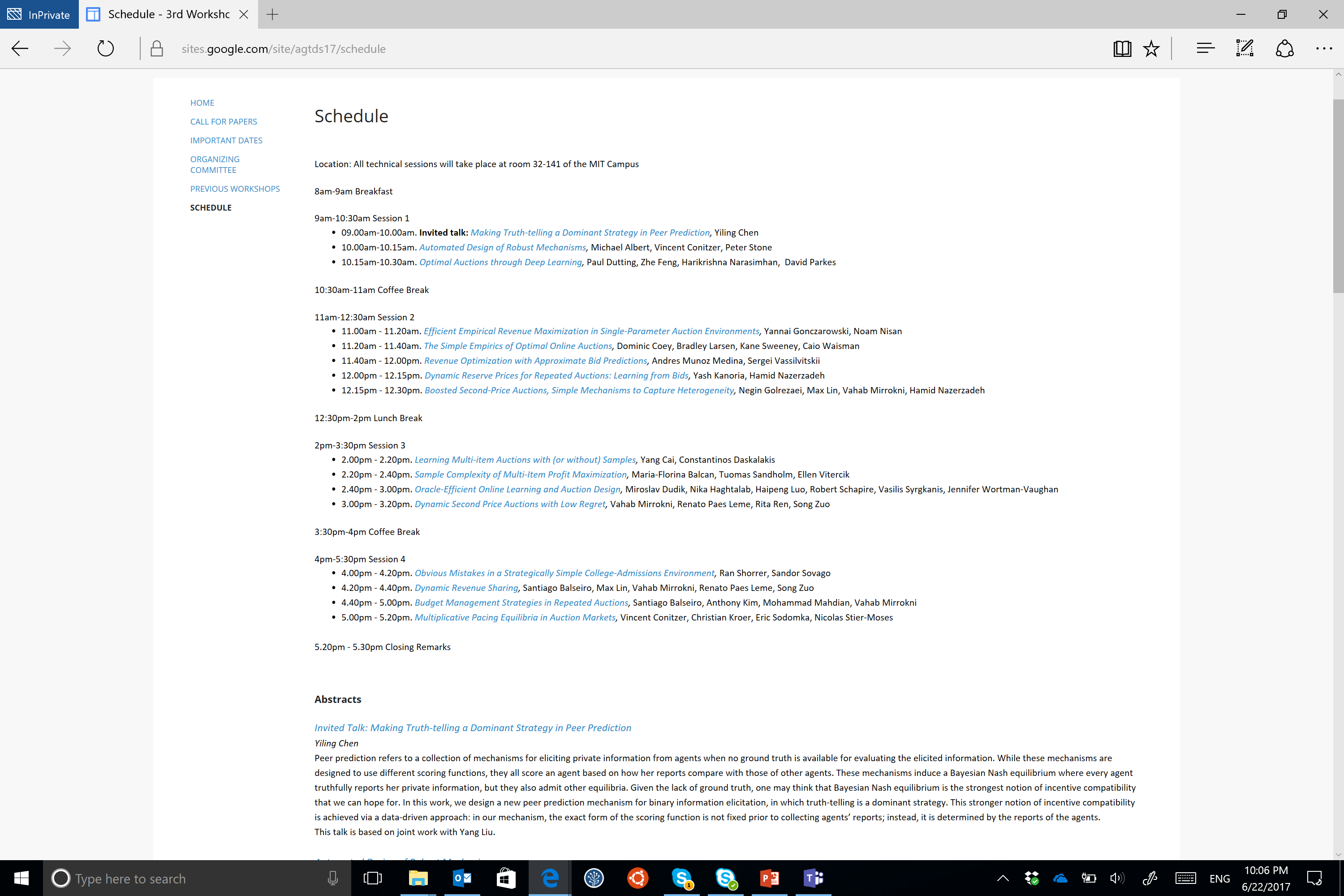 Points of interaction
Mechanism design and analysis for learning agents
Online learning as behavioral model in auctions
Learning good mechanisms from data
PAC learning applied to optimal mechanism design
Online learning of good mechanisms
Learning from non-truthful auction data
Econometric analysis in auction settings
Mechanism design for learning problems
Online learning with strategic experts: incentivizing exploration, side-incentives
Buying data: private data, costly data, crowdsourcing
Thank you!